МИЭМ НИУ ВШЭдинамика развития
Тихонов А.Н.
научный руководитель, директоракадемик, профессор, д.т.н.
МИЭМ НИУ ВШЭв Строгино
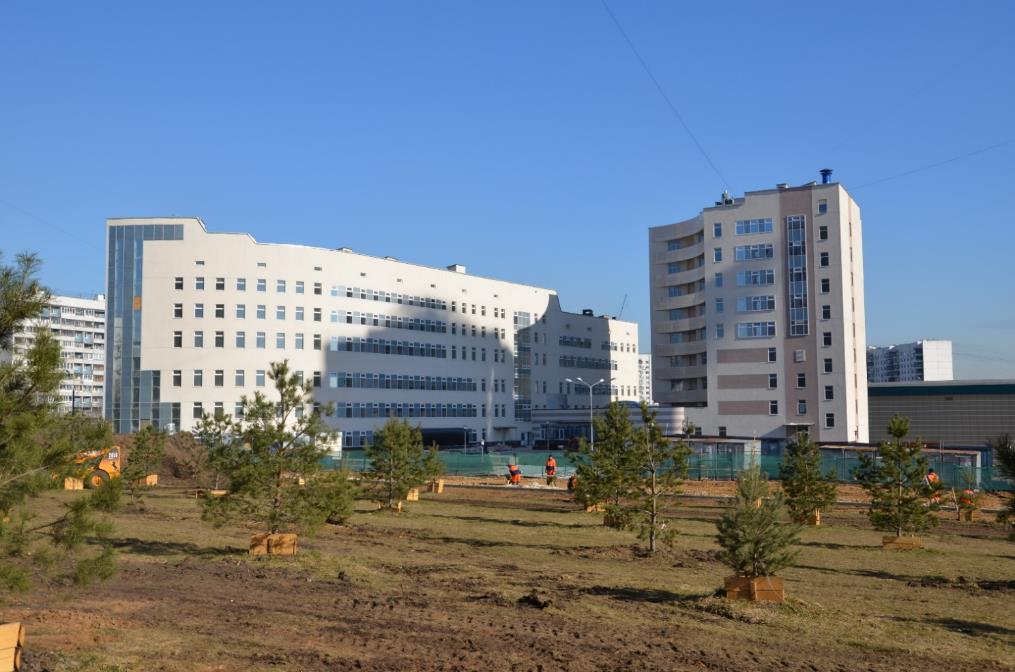 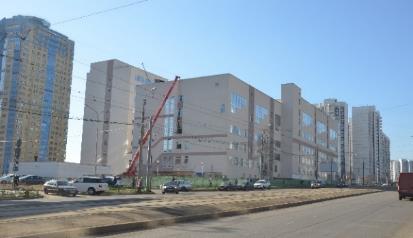 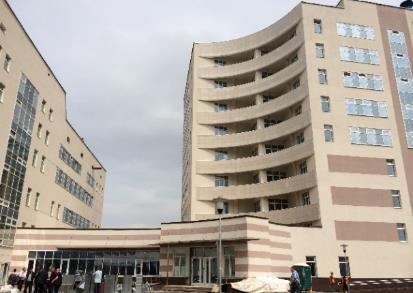 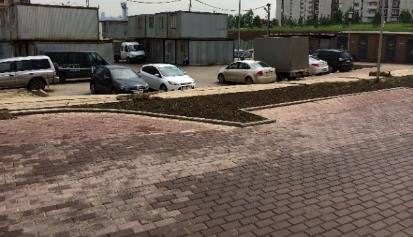 [Speaker Notes: По столбцам:
По 2013 году: Москва + филиалы. 
По 2020 году:
для показателя № 1 по филиалам план = факт (добавил около 680 и округлил)
Для других показателей показан план из ТОП5-100, только Москва. Других подтвержденных планов нет.

По показателям:

1. Численность преподавателей и исследователей не включает численность стажеров-исследователей (данные Управления персонала для Бюллетеня абсолютных показателей), на конец года, с учетом доли занимаемых ставок

2. Преподаватели и исследователи, привлеченные на международном рынке: численность иностранных (без учета стажеров-исследователей и ассистентов (8,5), иностранных граждан стран СНГ без ученой степени (9,25)) НПР (82,5) + российские граждане со степенью PhD (26,5). Численность иностранных граждан со степенью PhD – 49, всего НПР со степенью PhD – 75,5. НПР - иностранные граждане стран СНГ с ученой степенью доктора или кандидата наук 3,5, НПР – иностранные граждане (за исключением стран СНГ), не имеющие ученой степени – 30. + 13 иностранцев и россиян с PhD в филиалах

3. Российские преподаватели и исследователи, публикующиеся в рецензируемых международных журналах – оценка по спискам получателей надбавок 3-го уровня (за статью в зарубежном рецензируемом журнале), без учета иностранцев и россиян с PhD 27 (получатели 2012-2014 гг.) + 81 (2013-2015 гг.) + филиалы 17 (2013-2015) + 14 (2012-2014)
Статьи считаются за 3 года, цитирования за 5 лет, комментарии к расчету на предыдущем слайде (соответствуют второму и третьему показателю соответственно)

4. Остальные показатели подтверждаю, кроме показателя: Доля исследовательских коллективов, интегрированных в глобальные научные сети, %]
МИЭМ НИУ ВШЭв Строгино
30 учебных и учебно-исследовательских лабораторий
6 потоковых аудиторий
52 аудитории
Современный центр обработки данных(высокопроизводительное серверное оборудование, хранилище данных на 200 Тб)
Центр управления полетами малых космических аппаратов
Учебно-исследовательская лаборатория 3D-визуализации и компьютерной графики 
Учебно-исследовательская лаборатория лазерных технологий
100% покрытие WiFi
Столовая на 200 мест
450 метров до зоны отдыха «Строгинская пойма»
[Speaker Notes: По столбцам:
По 2013 году: Москва + филиалы. 
По 2020 году:
для показателя № 1 по филиалам план = факт (добавил около 680 и округлил)
Для других показателей показан план из ТОП5-100, только Москва. Других подтвержденных планов нет.

По показателям:

1. Численность преподавателей и исследователей не включает численность стажеров-исследователей (данные Управления персонала для Бюллетеня абсолютных показателей), на конец года, с учетом доли занимаемых ставок

2. Преподаватели и исследователи, привлеченные на международном рынке: численность иностранных (без учета стажеров-исследователей и ассистентов (8,5), иностранных граждан стран СНГ без ученой степени (9,25)) НПР (82,5) + российские граждане со степенью PhD (26,5). Численность иностранных граждан со степенью PhD – 49, всего НПР со степенью PhD – 75,5. НПР - иностранные граждане стран СНГ с ученой степенью доктора или кандидата наук 3,5, НПР – иностранные граждане (за исключением стран СНГ), не имеющие ученой степени – 30. + 13 иностранцев и россиян с PhD в филиалах

3. Российские преподаватели и исследователи, публикующиеся в рецензируемых международных журналах – оценка по спискам получателей надбавок 3-го уровня (за статью в зарубежном рецензируемом журнале), без учета иностранцев и россиян с PhD 27 (получатели 2012-2014 гг.) + 81 (2013-2015 гг.) + филиалы 17 (2013-2015) + 14 (2012-2014)
Статьи считаются за 3 года, цитирования за 5 лет, комментарии к расчету на предыдущем слайде (соответствуют второму и третьему показателю соответственно)

4. Остальные показатели подтверждаю, кроме показателя: Доля исследовательских коллективов, интегрированных в глобальные научные сети, %]
Лаборатории МИЭМ НИУ ВШЭ
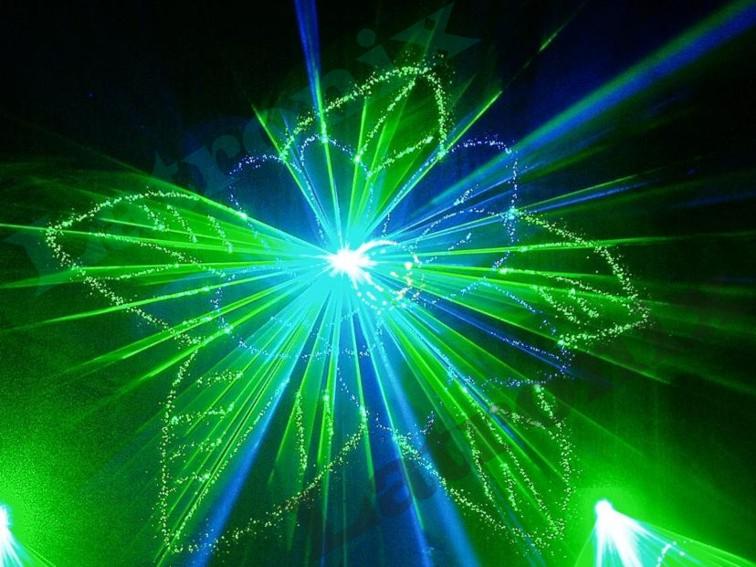 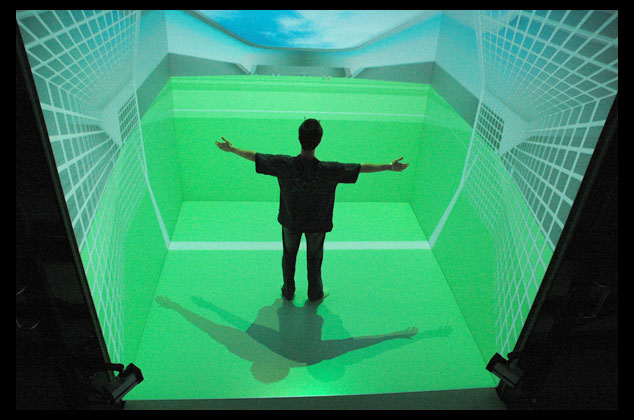 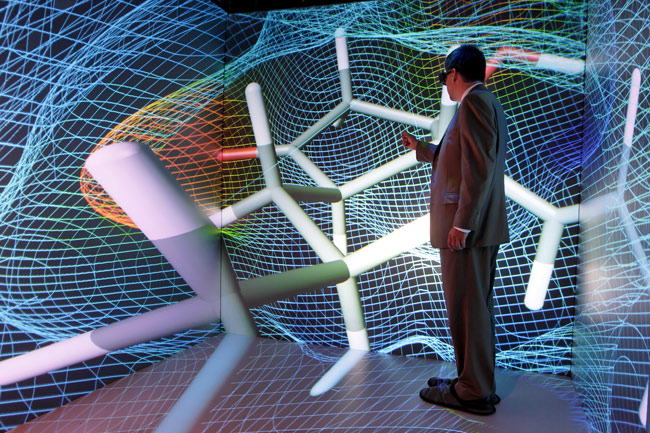 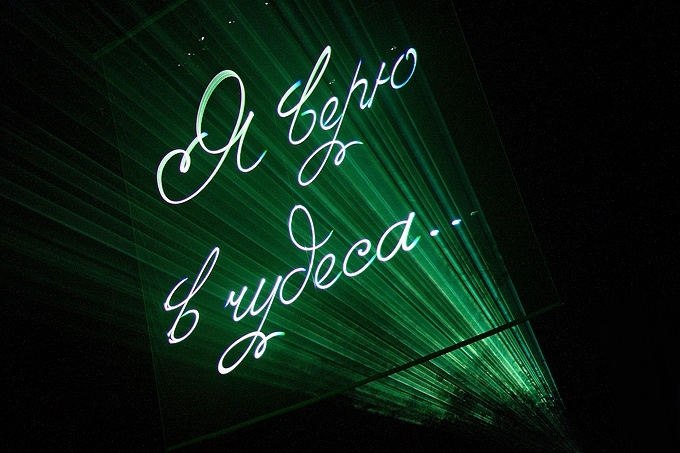 [Speaker Notes: По столбцам:
По 2013 году: Москва + филиалы. 
По 2020 году:
для показателя № 1 по филиалам план = факт (добавил около 680 и округлил)
Для других показателей показан план из ТОП5-100, только Москва. Других подтвержденных планов нет.

По показателям:

1. Численность преподавателей и исследователей не включает численность стажеров-исследователей (данные Управления персонала для Бюллетеня абсолютных показателей), на конец года, с учетом доли занимаемых ставок

2. Преподаватели и исследователи, привлеченные на международном рынке: численность иностранных (без учета стажеров-исследователей и ассистентов (8,5), иностранных граждан стран СНГ без ученой степени (9,25)) НПР (82,5) + российские граждане со степенью PhD (26,5). Численность иностранных граждан со степенью PhD – 49, всего НПР со степенью PhD – 75,5. НПР - иностранные граждане стран СНГ с ученой степенью доктора или кандидата наук 3,5, НПР – иностранные граждане (за исключением стран СНГ), не имеющие ученой степени – 30. + 13 иностранцев и россиян с PhD в филиалах

3. Российские преподаватели и исследователи, публикующиеся в рецензируемых международных журналах – оценка по спискам получателей надбавок 3-го уровня (за статью в зарубежном рецензируемом журнале), без учета иностранцев и россиян с PhD 27 (получатели 2012-2014 гг.) + 81 (2013-2015 гг.) + филиалы 17 (2013-2015) + 14 (2012-2014)
Статьи считаются за 3 года, цитирования за 5 лет, комментарии к расчету на предыдущем слайде (соответствуют второму и третьему показателю соответственно)

4. Остальные показатели подтверждаю, кроме показателя: Доля исследовательских коллективов, интегрированных в глобальные научные сети, %]
Лаборатории МИЭМ НИУ ВШЭ
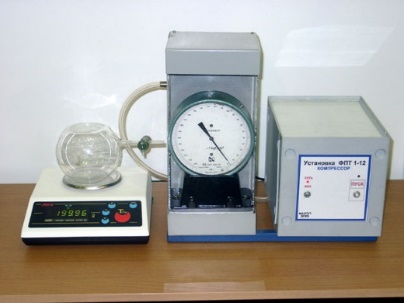 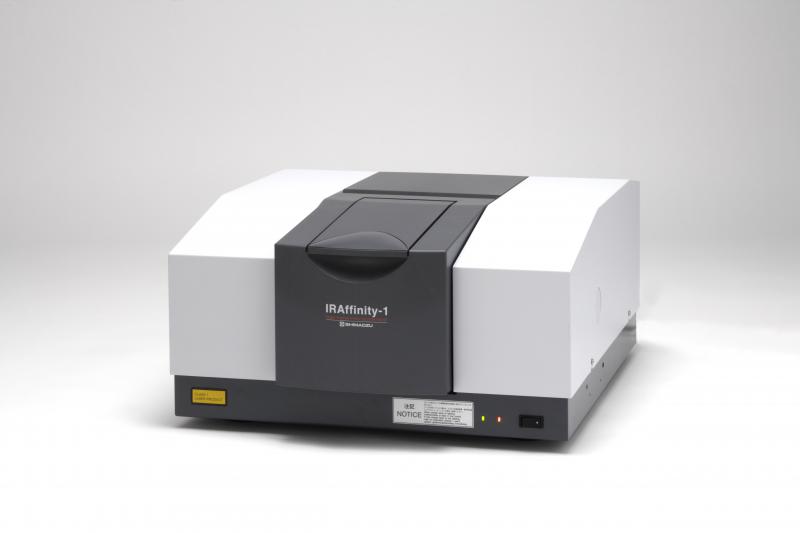 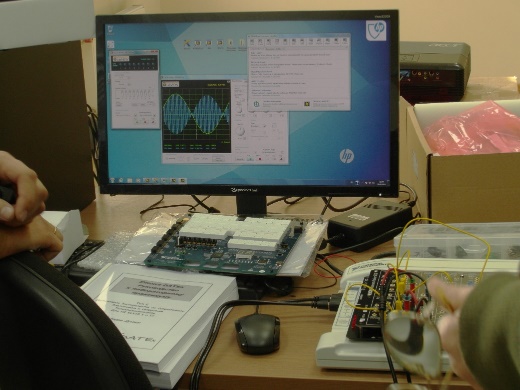 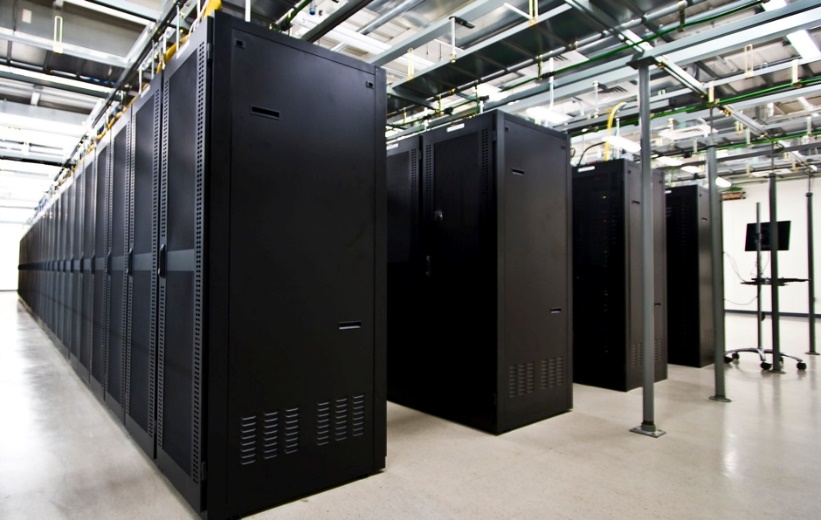 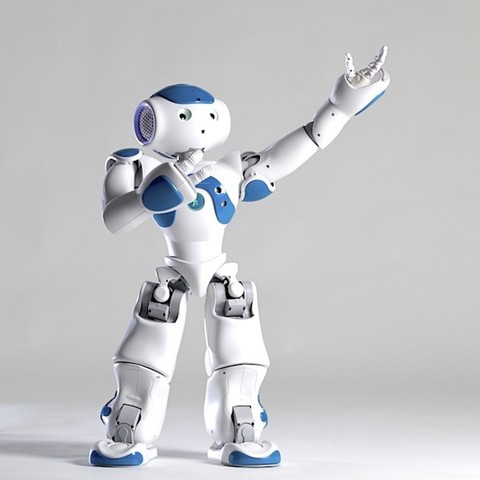 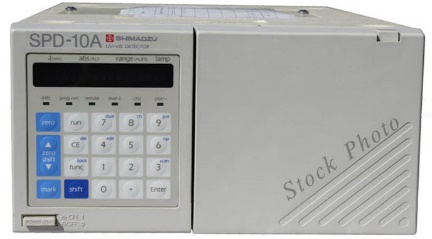 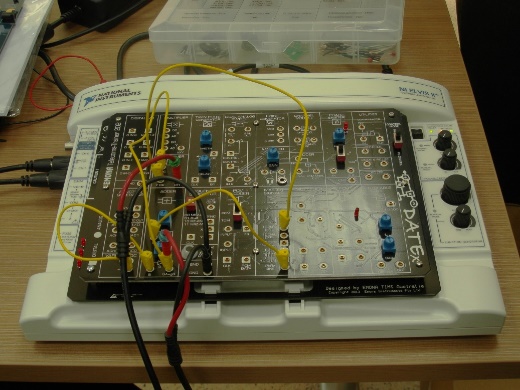 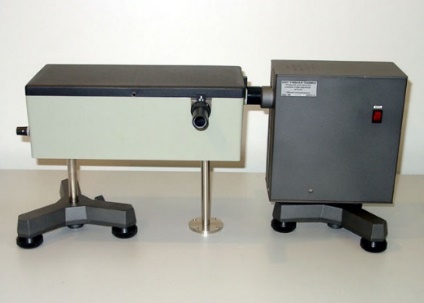 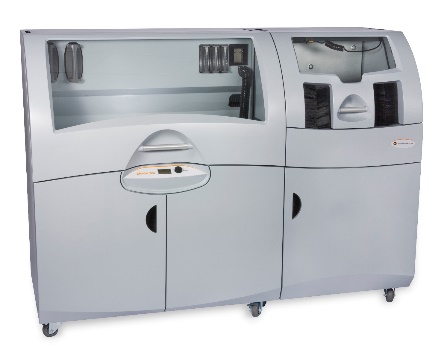 [Speaker Notes: По столбцам:
По 2013 году: Москва + филиалы. 
По 2020 году:
для показателя № 1 по филиалам план = факт (добавил около 680 и округлил)
Для других показателей показан план из ТОП5-100, только Москва. Других подтвержденных планов нет.

По показателям:

1. Численность преподавателей и исследователей не включает численность стажеров-исследователей (данные Управления персонала для Бюллетеня абсолютных показателей), на конец года, с учетом доли занимаемых ставок

2. Преподаватели и исследователи, привлеченные на международном рынке: численность иностранных (без учета стажеров-исследователей и ассистентов (8,5), иностранных граждан стран СНГ без ученой степени (9,25)) НПР (82,5) + российские граждане со степенью PhD (26,5). Численность иностранных граждан со степенью PhD – 49, всего НПР со степенью PhD – 75,5. НПР - иностранные граждане стран СНГ с ученой степенью доктора или кандидата наук 3,5, НПР – иностранные граждане (за исключением стран СНГ), не имеющие ученой степени – 30. + 13 иностранцев и россиян с PhD в филиалах

3. Российские преподаватели и исследователи, публикующиеся в рецензируемых международных журналах – оценка по спискам получателей надбавок 3-го уровня (за статью в зарубежном рецензируемом журнале), без учета иностранцев и россиян с PhD 27 (получатели 2012-2014 гг.) + 81 (2013-2015 гг.) + филиалы 17 (2013-2015) + 14 (2012-2014)
Статьи считаются за 3 года, цитирования за 5 лет, комментарии к расчету на предыдущем слайде (соответствуют второму и третьему показателю соответственно)

4. Остальные показатели подтверждаю, кроме показателя: Доля исследовательских коллективов, интегрированных в глобальные научные сети, %]
Центр управления полетамиМИЭМ НИУ ВШЭ
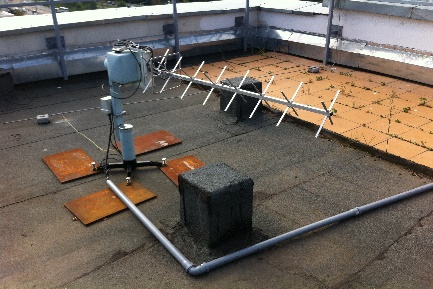 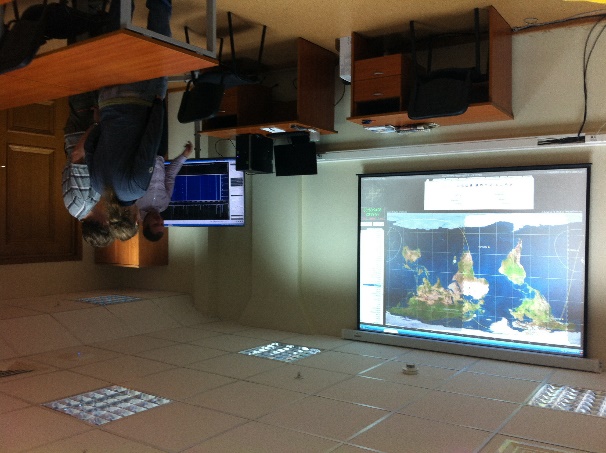 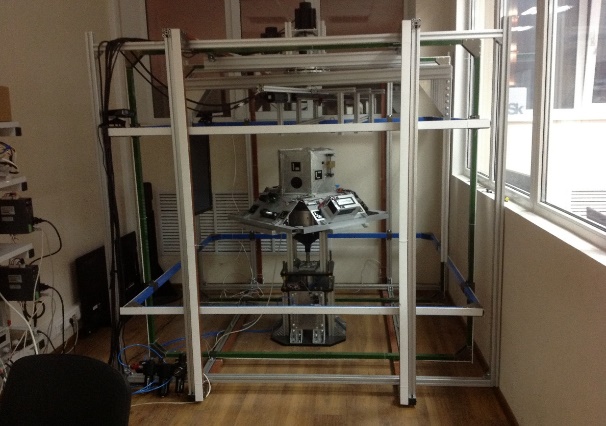 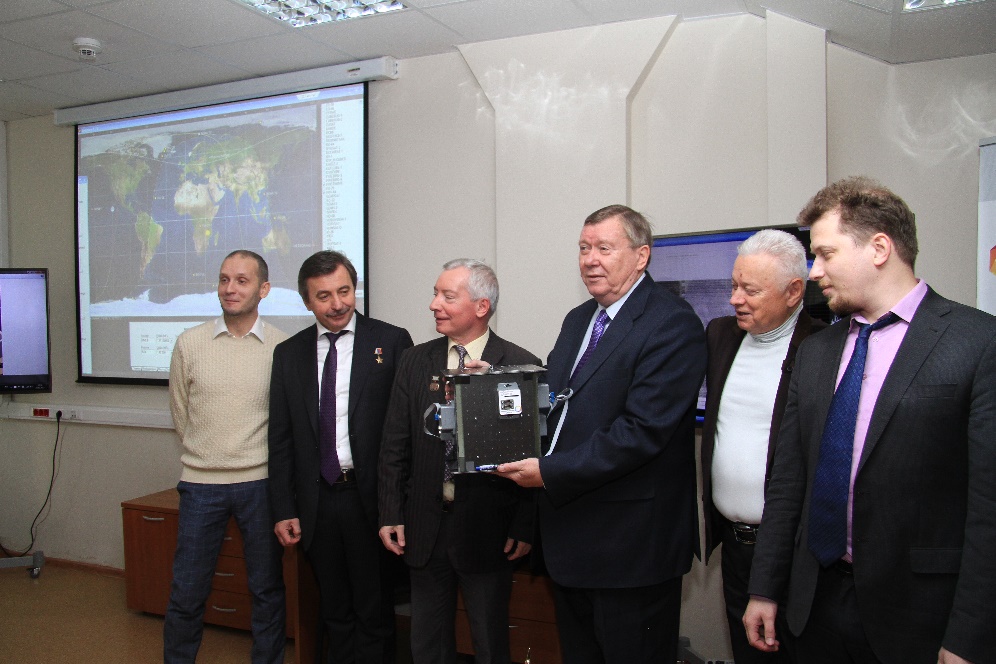 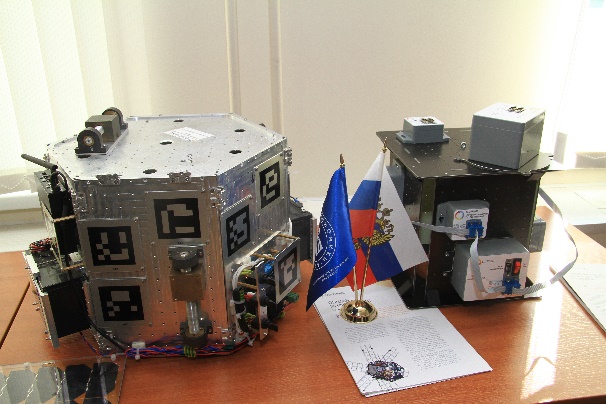 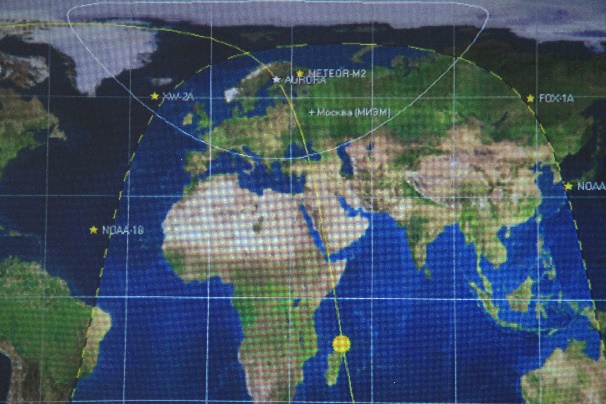 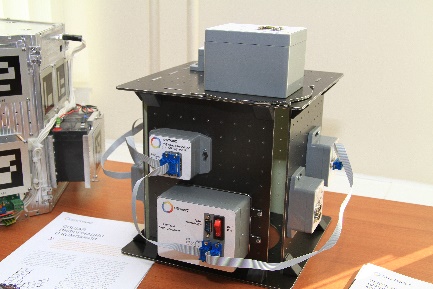 [Speaker Notes: По столбцам:
По 2013 году: Москва + филиалы. 
По 2020 году:
для показателя № 1 по филиалам план = факт (добавил около 680 и округлил)
Для других показателей показан план из ТОП5-100, только Москва. Других подтвержденных планов нет.

По показателям:

1. Численность преподавателей и исследователей не включает численность стажеров-исследователей (данные Управления персонала для Бюллетеня абсолютных показателей), на конец года, с учетом доли занимаемых ставок

2. Преподаватели и исследователи, привлеченные на международном рынке: численность иностранных (без учета стажеров-исследователей и ассистентов (8,5), иностранных граждан стран СНГ без ученой степени (9,25)) НПР (82,5) + российские граждане со степенью PhD (26,5). Численность иностранных граждан со степенью PhD – 49, всего НПР со степенью PhD – 75,5. НПР - иностранные граждане стран СНГ с ученой степенью доктора или кандидата наук 3,5, НПР – иностранные граждане (за исключением стран СНГ), не имеющие ученой степени – 30. + 13 иностранцев и россиян с PhD в филиалах

3. Российские преподаватели и исследователи, публикующиеся в рецензируемых международных журналах – оценка по спискам получателей надбавок 3-го уровня (за статью в зарубежном рецензируемом журнале), без учета иностранцев и россиян с PhD 27 (получатели 2012-2014 гг.) + 81 (2013-2015 гг.) + филиалы 17 (2013-2015) + 14 (2012-2014)
Статьи считаются за 3 года, цитирования за 5 лет, комментарии к расчету на предыдущем слайде (соответствуют второму и третьему показателю соответственно)

4. Остальные показатели подтверждаю, кроме показателя: Доля исследовательских коллективов, интегрированных в глобальные научные сети, %]
МИЭМ НИУ ВШЭСтандарты и образовательные программы
Бакалавриат
«Информатика и вычислительная техника»
«Прикладная математика»
«Инфокоммуникационные технологии и системы связи»

Специалитет
«Компьютерная безопасность»

Магистратура
«Математические методы моделирования и компьютерные технологии»
«Системы управления и обработки информации в инженерии»
«Компьютерные системы и сети»
«Инжиниринг в электронике»
«Прикладная физика»
«Измерительные технологии в наноиндустрии»
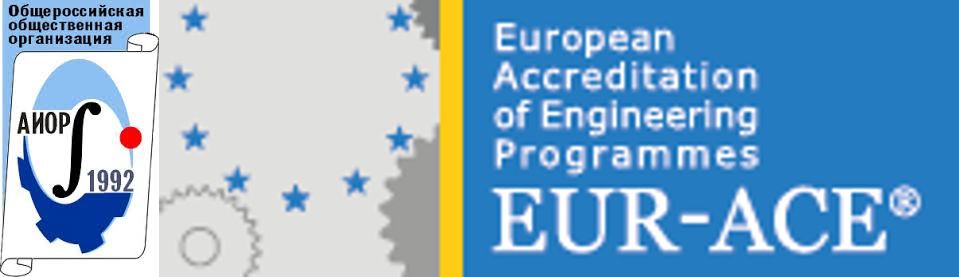 2014-2015 гг. – международная аккредитация 2-х магистерских программ

2015-2016 гг. - международная аккредитация 3-х бакалаврских программ
[Speaker Notes: По столбцам:
По 2013 году: Москва + филиалы. 
По 2020 году:
для показателя № 1 по филиалам план = факт (добавил около 680 и округлил)
Для других показателей показан план из ТОП5-100, только Москва. Других подтвержденных планов нет.

По показателям:

1. Численность преподавателей и исследователей не включает численность стажеров-исследователей (данные Управления персонала для Бюллетеня абсолютных показателей), на конец года, с учетом доли занимаемых ставок

2. Преподаватели и исследователи, привлеченные на международном рынке: численность иностранных (без учета стажеров-исследователей и ассистентов (8,5), иностранных граждан стран СНГ без ученой степени (9,25)) НПР (82,5) + российские граждане со степенью PhD (26,5). Численность иностранных граждан со степенью PhD – 49, всего НПР со степенью PhD – 75,5. НПР - иностранные граждане стран СНГ с ученой степенью доктора или кандидата наук 3,5, НПР – иностранные граждане (за исключением стран СНГ), не имеющие ученой степени – 30. + 13 иностранцев и россиян с PhD в филиалах

3. Российские преподаватели и исследователи, публикующиеся в рецензируемых международных журналах – оценка по спискам получателей надбавок 3-го уровня (за статью в зарубежном рецензируемом журнале), без учета иностранцев и россиян с PhD 27 (получатели 2012-2014 гг.) + 81 (2013-2015 гг.) + филиалы 17 (2013-2015) + 14 (2012-2014)
Статьи считаются за 3 года, цитирования за 5 лет, комментарии к расчету на предыдущем слайде (соответствуют второму и третьему показателю соответственно)

4. Остальные показатели подтверждаю, кроме показателя: Доля исследовательских коллективов, интегрированных в глобальные научные сети, %]
МИЭМ НИУ ВШЭОбразование
[Speaker Notes: По столбцам:
По 2013 году: Москва + филиалы. 
По 2020 году:
для показателя № 1 по филиалам план = факт (добавил около 680 и округлил)
Для других показателей показан план из ТОП5-100, только Москва. Других подтвержденных планов нет.

По показателям:

1. Численность преподавателей и исследователей не включает численность стажеров-исследователей (данные Управления персонала для Бюллетеня абсолютных показателей), на конец года, с учетом доли занимаемых ставок

2. Преподаватели и исследователи, привлеченные на международном рынке: численность иностранных (без учета стажеров-исследователей и ассистентов (8,5), иностранных граждан стран СНГ без ученой степени (9,25)) НПР (82,5) + российские граждане со степенью PhD (26,5). Численность иностранных граждан со степенью PhD – 49, всего НПР со степенью PhD – 75,5. НПР - иностранные граждане стран СНГ с ученой степенью доктора или кандидата наук 3,5, НПР – иностранные граждане (за исключением стран СНГ), не имеющие ученой степени – 30. + 13 иностранцев и россиян с PhD в филиалах

3. Российские преподаватели и исследователи, публикующиеся в рецензируемых международных журналах – оценка по спискам получателей надбавок 3-го уровня (за статью в зарубежном рецензируемом журнале), без учета иностранцев и россиян с PhD 27 (получатели 2012-2014 гг.) + 81 (2013-2015 гг.) + филиалы 17 (2013-2015) + 14 (2012-2014)
Статьи считаются за 3 года, цитирования за 5 лет, комментарии к расчету на предыдущем слайде (соответствуют второму и третьему показателю соответственно)

4. Остальные показатели подтверждаю, кроме показателя: Доля исследовательских коллективов, интегрированных в глобальные научные сети, %]
Качество бюджетного приема в государственные вузы РФ (по профилю)
2015
2013
[Speaker Notes: По столбцам:
По 2013 году: Москва + филиалы. 
По 2020 году:
для показателя № 1 по филиалам план = факт (добавил около 680 и округлил)
Для других показателей показан план из ТОП5-100, только Москва. Других подтвержденных планов нет.

По показателям:

1. Численность преподавателей и исследователей не включает численность стажеров-исследователей (данные Управления персонала для Бюллетеня абсолютных показателей), на конец года, с учетом доли занимаемых ставок

2. Преподаватели и исследователи, привлеченные на международном рынке: численность иностранных (без учета стажеров-исследователей и ассистентов (8,5), иностранных граждан стран СНГ без ученой степени (9,25)) НПР (82,5) + российские граждане со степенью PhD (26,5). Численность иностранных граждан со степенью PhD – 49, всего НПР со степенью PhD – 75,5. НПР - иностранные граждане стран СНГ с ученой степенью доктора или кандидата наук 3,5, НПР – иностранные граждане (за исключением стран СНГ), не имеющие ученой степени – 30. + 13 иностранцев и россиян с PhD в филиалах

3. Российские преподаватели и исследователи, публикующиеся в рецензируемых международных журналах – оценка по спискам получателей надбавок 3-го уровня (за статью в зарубежном рецензируемом журнале), без учета иностранцев и россиян с PhD 27 (получатели 2012-2014 гг.) + 81 (2013-2015 гг.) + филиалы 17 (2013-2015) + 14 (2012-2014)
Статьи считаются за 3 года, цитирования за 5 лет, комментарии к расчету на предыдущем слайде (соответствуют второму и третьему показателю соответственно)

4. Остальные показатели подтверждаю, кроме показателя: Доля исследовательских коллективов, интегрированных в глобальные научные сети, %]
МИЭМ НИУ ВШЭПовышение качества НПР
9 академиков и членов корреспондентов РАН
47 лауреатов Государственных премий и премий Правительства РФ
67 докторов наук, профессоров
79 кандидатов наук
3 PhD
Маслов В.П., академик РАН, ординарный профессор НИУ ВШЭ – Государственная премия Российской Федерации (2013) — за выдающийся вклад в развитие математики и разработку математических основ современной термодинамики
Пожидаев Е.Д., Кечиев Л.Н.-Премия Правительства РФ в области образования (2015)
Холево А.С., профессор НИУ ВШЭ – Международная премия Шеннона в области квантовых вычислений (2015)
Артюхова М.А., Иванов И.А., Полесский С.Н., Увайсов С.У. - Премия Правительства РФ в области науки и техники (2015)
[Speaker Notes: По столбцам:
По 2013 году: Москва + филиалы. 
По 2020 году:
для показателя № 1 по филиалам план = факт (добавил около 680 и округлил)
Для других показателей показан план из ТОП5-100, только Москва. Других подтвержденных планов нет.

По показателям:

1. Численность преподавателей и исследователей не включает численность стажеров-исследователей (данные Управления персонала для Бюллетеня абсолютных показателей), на конец года, с учетом доли занимаемых ставок

2. Преподаватели и исследователи, привлеченные на международном рынке: численность иностранных (без учета стажеров-исследователей и ассистентов (8,5), иностранных граждан стран СНГ без ученой степени (9,25)) НПР (82,5) + российские граждане со степенью PhD (26,5). Численность иностранных граждан со степенью PhD – 49, всего НПР со степенью PhD – 75,5. НПР - иностранные граждане стран СНГ с ученой степенью доктора или кандидата наук 3,5, НПР – иностранные граждане (за исключением стран СНГ), не имеющие ученой степени – 30. + 13 иностранцев и россиян с PhD в филиалах

3. Российские преподаватели и исследователи, публикующиеся в рецензируемых международных журналах – оценка по спискам получателей надбавок 3-го уровня (за статью в зарубежном рецензируемом журнале), без учета иностранцев и россиян с PhD 27 (получатели 2012-2014 гг.) + 81 (2013-2015 гг.) + филиалы 17 (2013-2015) + 14 (2012-2014)
Статьи считаются за 3 года, цитирования за 5 лет, комментарии к расчету на предыдущем слайде (соответствуют второму и третьему показателю соответственно)

4. Остальные показатели подтверждаю, кроме показателя: Доля исследовательских коллективов, интегрированных в глобальные научные сети, %]
МИЭМ НИУ ВШЭв рейтингах зарплат выпускников
[Speaker Notes: По столбцам:
По 2013 году: Москва + филиалы. 
По 2020 году:
для показателя № 1 по филиалам план = факт (добавил около 680 и округлил)
Для других показателей показан план из ТОП5-100, только Москва. Других подтвержденных планов нет.

По показателям:

1. Численность преподавателей и исследователей не включает численность стажеров-исследователей (данные Управления персонала для Бюллетеня абсолютных показателей), на конец года, с учетом доли занимаемых ставок

2. Преподаватели и исследователи, привлеченные на международном рынке: численность иностранных (без учета стажеров-исследователей и ассистентов (8,5), иностранных граждан стран СНГ без ученой степени (9,25)) НПР (82,5) + российские граждане со степенью PhD (26,5). Численность иностранных граждан со степенью PhD – 49, всего НПР со степенью PhD – 75,5. НПР - иностранные граждане стран СНГ с ученой степенью доктора или кандидата наук 3,5, НПР – иностранные граждане (за исключением стран СНГ), не имеющие ученой степени – 30. + 13 иностранцев и россиян с PhD в филиалах

3. Российские преподаватели и исследователи, публикующиеся в рецензируемых международных журналах – оценка по спискам получателей надбавок 3-го уровня (за статью в зарубежном рецензируемом журнале), без учета иностранцев и россиян с PhD 27 (получатели 2012-2014 гг.) + 81 (2013-2015 гг.) + филиалы 17 (2013-2015) + 14 (2012-2014)
Статьи считаются за 3 года, цитирования за 5 лет, комментарии к расчету на предыдущем слайде (соответствуют второму и третьему показателю соответственно)

4. Остальные показатели подтверждаю, кроме показателя: Доля исследовательских коллективов, интегрированных в глобальные научные сети, %]
МИЭМ НИУ ВШЭНаука
Функциональной безопасности космических аппаратов 
Интернет технологий и сервисов 
Высокопроизводительных АПКиЛВС 
Математические методы естествознания 
Структур и свойств функциональных материалов 
Механики и математического моделирования 
Проектирование ЭС инфокоммуникаций 
Интеллектуальные технические системы 
Инжиниринг микро – и наноэлектроники 
Телеметрии и дистанционной диагностики 
СВЧ-электроники и микроволновых технологий
[Speaker Notes: По столбцам:
По 2013 году: Москва + филиалы. 
По 2020 году:
для показателя № 1 по филиалам план = факт (добавил около 680 и округлил)
Для других показателей показан план из ТОП5-100, только Москва. Других подтвержденных планов нет.

По показателям:

1. Численность преподавателей и исследователей не включает численность стажеров-исследователей (данные Управления персонала для Бюллетеня абсолютных показателей), на конец года, с учетом доли занимаемых ставок

2. Преподаватели и исследователи, привлеченные на международном рынке: численность иностранных (без учета стажеров-исследователей и ассистентов (8,5), иностранных граждан стран СНГ без ученой степени (9,25)) НПР (82,5) + российские граждане со степенью PhD (26,5). Численность иностранных граждан со степенью PhD – 49, всего НПР со степенью PhD – 75,5. НПР - иностранные граждане стран СНГ с ученой степенью доктора или кандидата наук 3,5, НПР – иностранные граждане (за исключением стран СНГ), не имеющие ученой степени – 30. + 13 иностранцев и россиян с PhD в филиалах

3. Российские преподаватели и исследователи, публикующиеся в рецензируемых международных журналах – оценка по спискам получателей надбавок 3-го уровня (за статью в зарубежном рецензируемом журнале), без учета иностранцев и россиян с PhD 27 (получатели 2012-2014 гг.) + 81 (2013-2015 гг.) + филиалы 17 (2013-2015) + 14 (2012-2014)
Статьи считаются за 3 года, цитирования за 5 лет, комментарии к расчету на предыдущем слайде (соответствуют второму и третьему показателю соответственно)

4. Остальные показатели подтверждаю, кроме показателя: Доля исследовательских коллективов, интегрированных в глобальные научные сети, %]
МИЭМ НИУ ВШЭПубликационная активность
МИЭМ
МИЭМ НИУ ВШЭИнтеграция образования и науки
Научно-исследовательские семинары с первого курса всех образовательных программ
Создано Студенческое научное общество.
Студенты МИЭМ ежегодно выигрывают гранты программ УМНИК и СТАРТ
Действует система научно-учебных и проектно-учебных лабораторий и групп.
На международный форум «Открытые инновации» представлено 5 студенческих проектов
9 базовых кафедр ведущих компаний и научных центров РФ, обеспечивающих практическую ориентацию образовательного процесса
Ежегодная межвузовская научная конференция молодых ученых, аспирантов, студентов и старшеклассников имени Е.В. Арменского
[Speaker Notes: По столбцам:
По 2013 году: Москва + филиалы. 
По 2020 году:
для показателя № 1 по филиалам план = факт (добавил около 680 и округлил)
Для других показателей показан план из ТОП5-100, только Москва. Других подтвержденных планов нет.

По показателям:

1. Численность преподавателей и исследователей не включает численность стажеров-исследователей (данные Управления персонала для Бюллетеня абсолютных показателей), на конец года, с учетом доли занимаемых ставок

2. Преподаватели и исследователи, привлеченные на международном рынке: численность иностранных (без учета стажеров-исследователей и ассистентов (8,5), иностранных граждан стран СНГ без ученой степени (9,25)) НПР (82,5) + российские граждане со степенью PhD (26,5). Численность иностранных граждан со степенью PhD – 49, всего НПР со степенью PhD – 75,5. НПР - иностранные граждане стран СНГ с ученой степенью доктора или кандидата наук 3,5, НПР – иностранные граждане (за исключением стран СНГ), не имеющие ученой степени – 30. + 13 иностранцев и россиян с PhD в филиалах

3. Российские преподаватели и исследователи, публикующиеся в рецензируемых международных журналах – оценка по спискам получателей надбавок 3-го уровня (за статью в зарубежном рецензируемом журнале), без учета иностранцев и россиян с PhD 27 (получатели 2012-2014 гг.) + 81 (2013-2015 гг.) + филиалы 17 (2013-2015) + 14 (2012-2014)
Статьи считаются за 3 года, цитирования за 5 лет, комментарии к расчету на предыдущем слайде (соответствуют второму и третьему показателю соответственно)

4. Остальные показатели подтверждаю, кроме показателя: Доля исследовательских коллективов, интегрированных в глобальные научные сети, %]
Спасибо за внимание!